Police Applicant Background Investigation
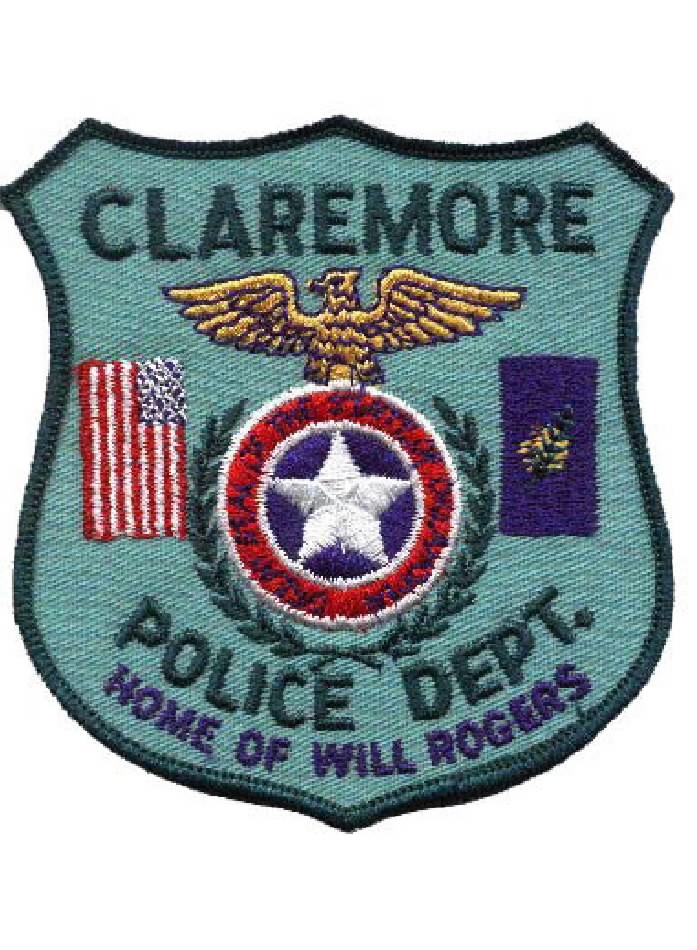 Sgt. John Singer
Claremore Police
Why investigate applicant backgrounds?
It’s mandated by state law [70 O.S. § 3311 (E)]

You are entering into a 25 year relationship with a person

Your agency’s future is dictated by today’s hiring decisions

1983 claims for negligent hiring
70 O.S. § 3311 (E)
No person shall be eligible for employment as a peace officer or reserve peace officer until the employing law enforcement agency has conducted a background investigation of such person consisting of the following:
70 O.S. § 3311 (E)
a fingerprint search submitted to the Oklahoma State Bureau of Investigation with a return report to the submitting agency that such person has no felony record,
a fingerprint search submitted to the Federal Bureau of Investigation with a return report to the submitting agency that such person has no felony record,
70 O.S. § 3311 (E)
Section C. 
such person has undergone psychological evaluation by a psychologist licensed by the State of Oklahoma and has been evaluated to be suitable to serve as a peace officer in the State of Oklahoma,
70 O.S. § 3311 (E)
Section D. 
the employing agency has verified that such person has a high school diploma or a GED equivalency certificate as recognized by state law,
70 O.S. § 3311 (E)
Section E. 
such person is not participating in a deferred sentence agreement for a felony, a crime involving moral turpitude or a crime of domestic violence, and does not have any criminal charges pending in any court in this state, another state, in tribal court or pursuant to the United States Code,
70 O.S. § 3311 (E)
Section F. 
such person is not currently subject to an order of the Council (CLEET) revoking, suspending, or accepting a voluntary surrender of peace officer certification,
70 O.S. § 3311 (E)
Section G. 
such person is not currently undergoing treatment for a mental illness, condition or disorder.  For purposes of this subsection, “currently undergoing treatment for mental illness, condition or disorder” means the person has been diagnosed by a licensed physician, psychologist, or licensed mental health professional as being afflicted with a substantial disorder of thought, mood, perception, psychological orientation or memory that significantly impairs judgment, behavior, capacity to recognize reality, or ability to meet the ordinary demands of life and such condition continues to exist,
70 O.S. § 3311 (E)
Section H. 
such person is twenty-one (21) years of age.
70 O.S. § 3311 (E)
Section I. 
such person has provided proof of United States citizenship or resident alien status, pursuant to an employment eligibility verification form from the United States Citizenship and Immigration Services.
In addition to Oklahoma Law, consider:
Personal information
Family information
Education
Military service
Employment history
Criminal history
Civil court issues
Driving history
Drug and alcohol use
Credit and financial responsibility
Residential history
Membership in organizations
Gambling history
Social media footprint
Reference and neighbor checks
State Negligent Hiring Claim
Negligent Hiring
The plaintiff claiming negligent hiring and retention, filed under 42 U.S.C. 1983, must prove three things;
First, that the employment relationship existed between the employee who caused an injury to the plaintiff and the agency,
Negligent Hiring (cont)
Second, that the employer hired the applicant even while knowing that the applicant had a dangerous propensity which made the applicant unsuitable for police work, or, that in hiring the applicant, the department failed to adequately investigate his suitability for the police profession by, for example screening the written application for information revealing the applicant’s unsuitability, interviewing both the applicant and his previous employers,
Negligent Hiring (cont)
neighbors, and others in thorough background investigations about issues relating to the applicant’s suitability for police work, by administering pre-employment tests designed to reveal personality traits which are incompatible with police work and post-employment preassignment psychological examinations designed to identify mental illnesses which may render an applicant unsuitable for a position, and by using other methods commonly used by police departments;
Negligent Hiring (cont)
and, also, that if such prehiring and preassignment investigation had been completed it would likely have revealed reasonably available evidence that the applicant had a dangerous propensity making the applicant unsuitable for police work;
Negligent Hiring (cont)
Third, that after the employer hired the applicant, he injured the plaintiff due to the reasonably discoverable or known dangerous propensity.
Negligent Hiring (cont)
In addition, agencies also may be exposed to increasing levels of liability under the theory of negligent reference where the plaintiff can prove that a police department possessed information revealing a former employee’s unsuitability for police work or dangerous propensities but failed to release such information when it was requested by a subsequent hiring agency, resulting in the dangerous employee being hired into a position of trust, which hiring resulted in another person being hurt.
Background Questionairre
The Investigation Process
A police applicant background investigation should take between 14 and 21 days.  During that time:
Receive assignment and materials 
Meet with the applicant
Perform investigative work
In-home interview with family
Private disclosure interview, if necessary
Prepare and submit report
First Meeting With Applicant
The purpose of this meeting is introduce yourself the applicant, to better explain the process, and to obtain any shortcuts the applicant offers.
This meeting is the best time to ask to see his social media.  Ask for consent to see anything he will allow.  (We cannot require an applicant to provide their passwords – this must be consensual.)
This should be a private meeting with just you and the applicant.  Your car is the best place.
Ask who you will find that will say bad things about them.  “Give me the bad now before I find it on my own.”
Shortcut Questions
“Have you ever done anything, not included in your biographical outline, that may effect the outcome of this background investigation”

“Do you have any reason to believe someone would say anything negative about you…true or untrue”  (Note this is a rephrasing of the first question)
Social Media Audit
If the applicant does not wish to provide access to their social networking sites, note it in the report.  Their decision not to share access is not to be used against them.
Performing Investigative WorkThis starts the moment you learn the identity of your applicant and continues until you submit your report.
Looking for:
History of untruthfulness
Poor work habits
Inability to work as a team
Compromised moral compass
Evidence of immaturity 
Irresponsibility
Lack of confidence
Looking for:
Indicators of substance abuse
Violent temper
Inability to handle stress
Inability to follow rules
No commitment to anything
Inability to keep a job
Inflated ego
Performing Investigative Work - Legal
NCIC criminal history
OSCN
Law enforcement agencies where the applicant has lived.
Obtain police reports and charging documents in crimes.
Obtain complaint/petition is civil actions or protective orders.
Illegal Activity Not Convicted of
If you uncover illegal activity, think of the 12 person jury principle.
  “If 1 person accuses you and 12 say you’re innocent….your probably innocent.
  If 12 say your guilty and 1 person says you’re not….your probably  ?”

What makes something “substantiated”?

This is an investigation, not a license to accumulate and use unverified, unsubstantiated dirt.
Expunged Records
Expunged records – Upon the entry of an order to seal the records, or any part thereof, the subject official actions shall be deemed never to have occurred, and the person in interest and all criminal justice agencies may properly reply, upon any inquiry in the matter, that no such action ever occurred and that no such record exists with respect to such person  (22 O.S. 19 (D))

Employers, educational institutions, state and local government agencies, officials, and employees shall not, in any application or interview or otherwise, require an applicant to disclose any information contained in sealed records. An applicant need not, in answer to any question concerning arrest and criminal records provide information that has been sealed, including any reference to or information concerning such sealed information and may state that no such action has ever occurred. Such an application may not be denied solely because of the applicant's refusal to disclose arrest and criminal records information that has been sealed (22 O.S. 19 (F))
Performing Investigative Work - Traffic
DPS traffic records (10-42)
Suspensions require complete investigation
Accident reports
Performing Investigative Work - Family
An officer’s family is also investigated for suitability.  
These are the closest associates to the applicant and the people most likely to compromise an officer later on.
Looks for serious criminal involvement or other unsuitability by the spouse, parents, siblings, and other close family members.
Family violence, incarcerations, sex offenders, etc 
Family members can pressure an officer for “favors”
However, we must remember that people can’t pick their family.
Performing Investigative Work - Education
An applicant’s education must be confirmed.
Remember that evidence of unsuitability can be concealed in the records of a high school or college.  
The applicant should obtain a certified college transcript for you.
You will learn more face to face than over the phone.  This is not always possible.
Performing Investigative Work - Military
Military Criminal Records Centers
AFOSI/SC – (240) 857-0989
http://www.osi.af.mil/ 

Navy and Marine Corps Naval Criminal Investigative Service – (571) 305-9331
http://www.ncis.navy.mil/ 

Army Criminal Investigation Division – (571) 305-4224
http://www.cid.army.mil/
Performing Investigative Work - Credit
HR obtains a version of a credit history.
If there are questions or concerns in the applicant’s credit, ask them to obtain their own credit report.
Understand we have all had hard financial times.
Reasonable debt is not the problem…delinquency is the problem
Credit problems can be precursor to financial wrongdoing as a cop
All of us or subject to extreme behavior under great stress… Credit issues can create that great stress.
Leads Online for pawn history.
Performing Investigative Work – Work History
This is where you will locate information about work ethic and maturity.
Visit the workplace, if possible.  Phone calls are never as good.
Don’t stop with the supervisor’s name provided by the applicant.  Seek co-workers not supplied by the applicant to interview.
Performing Investigative Work – Work History
When an employer refuses to comment on an applicant
1. Ensure they are provided a signed release of information 
2. Ask the employer “Is (Applicant) eligible for re-hire”
3. Ask “Without specifics, Would you include (Applicant) on a list of good employees ?”
4. “Are you aware that your lack of response may lead to (Applicant) being granted law enforcement status?, With that in mind, would you be willing to talk to me after your work hours?”
Current/Former Cops
Speak to the Chief of Police/Sheriff FIRST then interview everyone in the applicant’s chain of command and any co-workers. (Get the Chief’s permission to do interviews)

Interview former or current shift partners
“Did you feel you could trust Joe as a partner”
“Did Joe always take his calls”
“Describe Joe’s maturity as a police officer”
“Tell me about a time Joe did something wrong as an officer. We have all done things wrong from time to time, What did Joe do?”
“Would Joe be among the top 2 people you would like to work with? If not, why?
Current/Former Cops
Ask to see use of force reports
Ask to see FTO and other training records
Ask to see any on-duty collisions involving the applicant. If not, find out how many they have been involved in.
Ask to see any internal investigations involving the applicant
Ask to see their original background investigation
Ask to see copies of the applicant’s police reports.  Is it neat, orderly, and contain all elements needed for a good report?
Performing Investigative Work - Vices
Drugs
Alcohol abuse
Gambling
Infidelity
Performing Investigative Work - References
Face-to-face interviews are always better than phone calls.
Interview current and former neighbors.
The applicant provided references that he was reasonably certain would say good things.  
Ask those references for the names of several other people who know the applicant well.  (2nd degree references)
Ask those 2nd degree references for others (3rd degree references)
Performing Investigative Work - References
Rarely will any “listed reference” say anything bad about a person.
Ask each person the MOST important question: “Who else do you know that also knows….(the applicant)”

Use the applicant’s first name when doing interviews. People will feel more like talking if they feel you have a personal connection to the applicant. Ask questions that require them to give you an explanation. i.e.
1. “When was the last time you seen Joe drinking alcohol”
2. “Why would anyone try to keep Joe from getting this job?“
3. “Tell me about a time Joe made you angry”
4. “Give me one specific reason that you feel he would not do well as a police officer”
Performing Investigative Work – Social Media
Evaluate the social media presence of the applicant and spouse.
Statements
Photos
Links
Social Media
In-Home Interview
The purpose of the in-home interview is to evaluate the applicant’s living conditions and to interact with the applicant’s spouse or significant other.
The applicant likely has several days to prepare their home and spouse.
This is a chance to discuss the unique stresses of police work (shift work, holidays, job stress, etc) with the spouse.  Evaluate if the applicant has been open and honest with their spouse.
What do you hope to discover?
Discover the Applicant’s maturity level
Live and breath video games
Become emotional to non-emotional events
Always right and never recognize their faults
Meet their personal obligations (payments, punctuality, etc)
Maintain their home and possessions
Discover the Applicant’s goals and objectives
Are they job-hopping?  Clear career goals?
Hoping for another position?
Body Art Inventory
At some point, you need to document the existence of any tattoos that are visible in a short sleeve shirt.  
If any, take photographs.  If none, document the absence.
This includes the arms below the hem of short sleeves, the neck, and the head.   
The in-home interview is a good time to accomplish this.
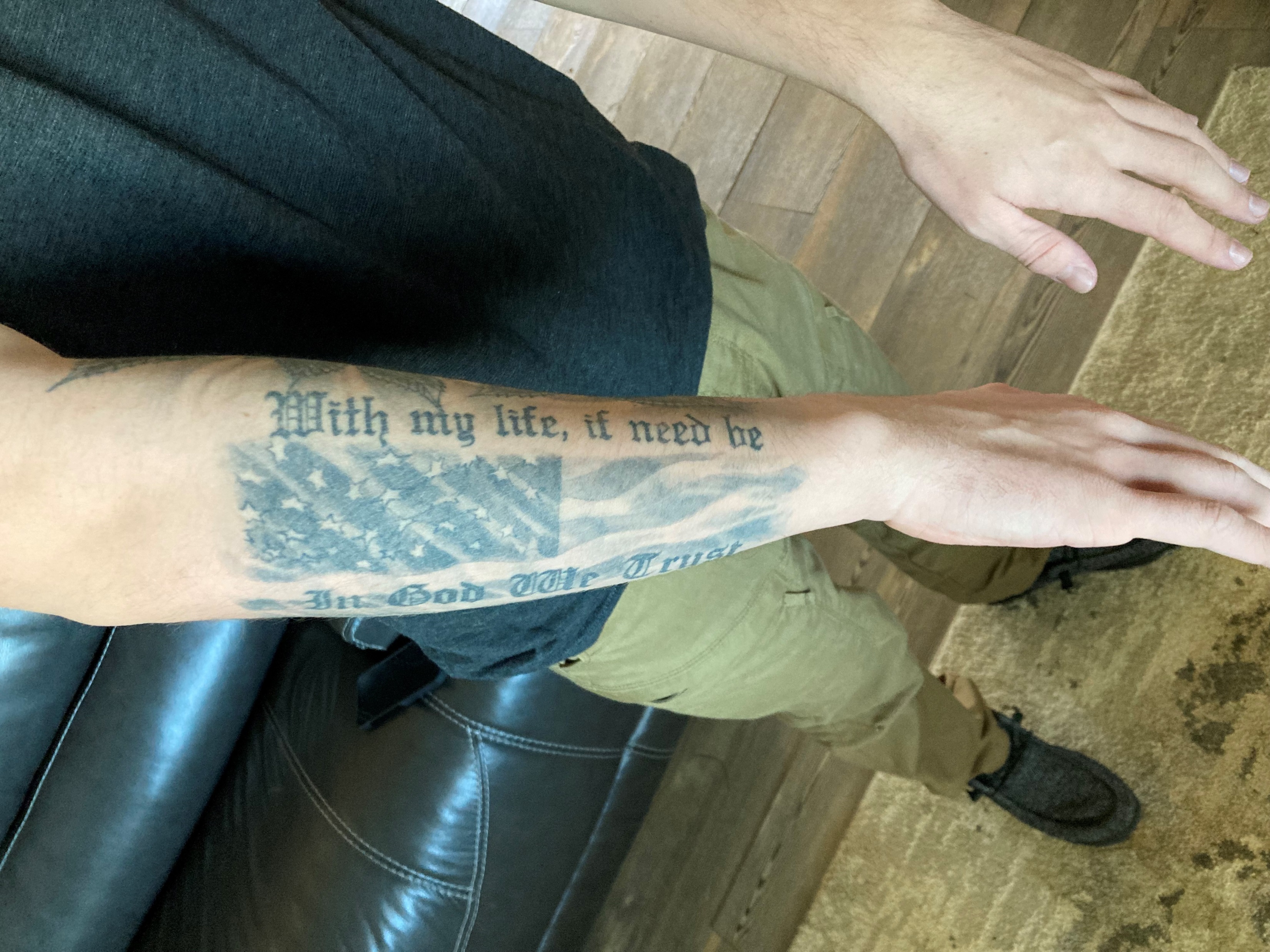 Private Disclosure Interview
This final interview may not be necessary.
This is a private interview where you obtain the applicant’s “side of the story” about:
Any facts in dispute
Evidence of unsuitability
Credit problems
Etc
Give them a chance to write any rebuttal
Confidential Supplemental Reports
Protected Topics of Inquiry
Pre-Employment Interviews are subject to:
American with Disabilities Act (ADA) Section 504
Civil Rights Act of 1964
Prepare and Submit Report
The packet you submit will contain:
Your opinion letter to the chief,
Your detailed report,
The applicant’s background questionnaire,
Any attachments provided by the applicant or developed during your investigation.
Stopping an investigation early
If you discover something that you believe is definitely disqualifying, contact me immediately and we will discuss your need to continue.  This might be:
Certain protective orders
Domestic violence
Dishonesty in background questionnaire 
Other
In this event, you will still generate a report documenting your work.
Problem Backgrounds
When you feel applicant will be hired, no matter
When you feel applicant will not be hired
Long distance backgrounds
Military records
Background Investigations are confidential.  Chiefs may release information – you should not.